Summer 31: 2017
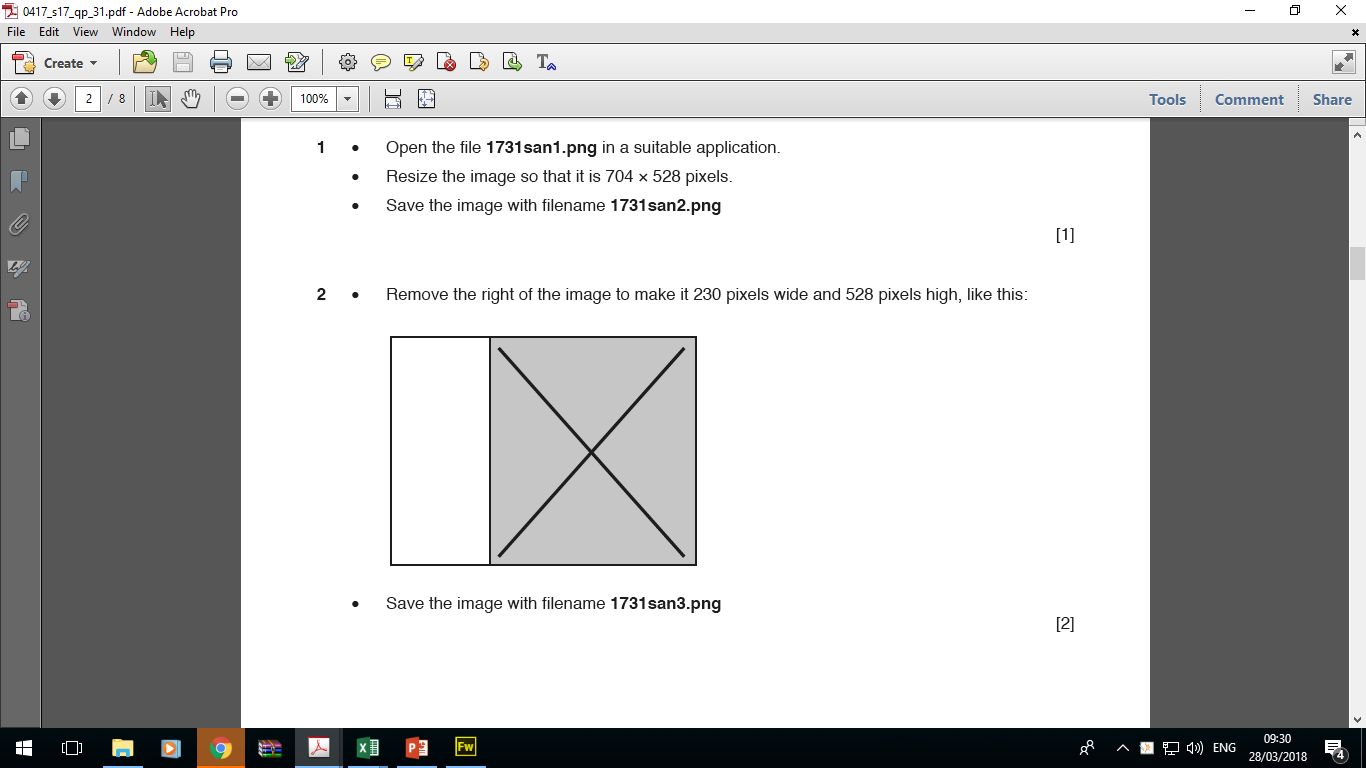 Summer 32: 2017
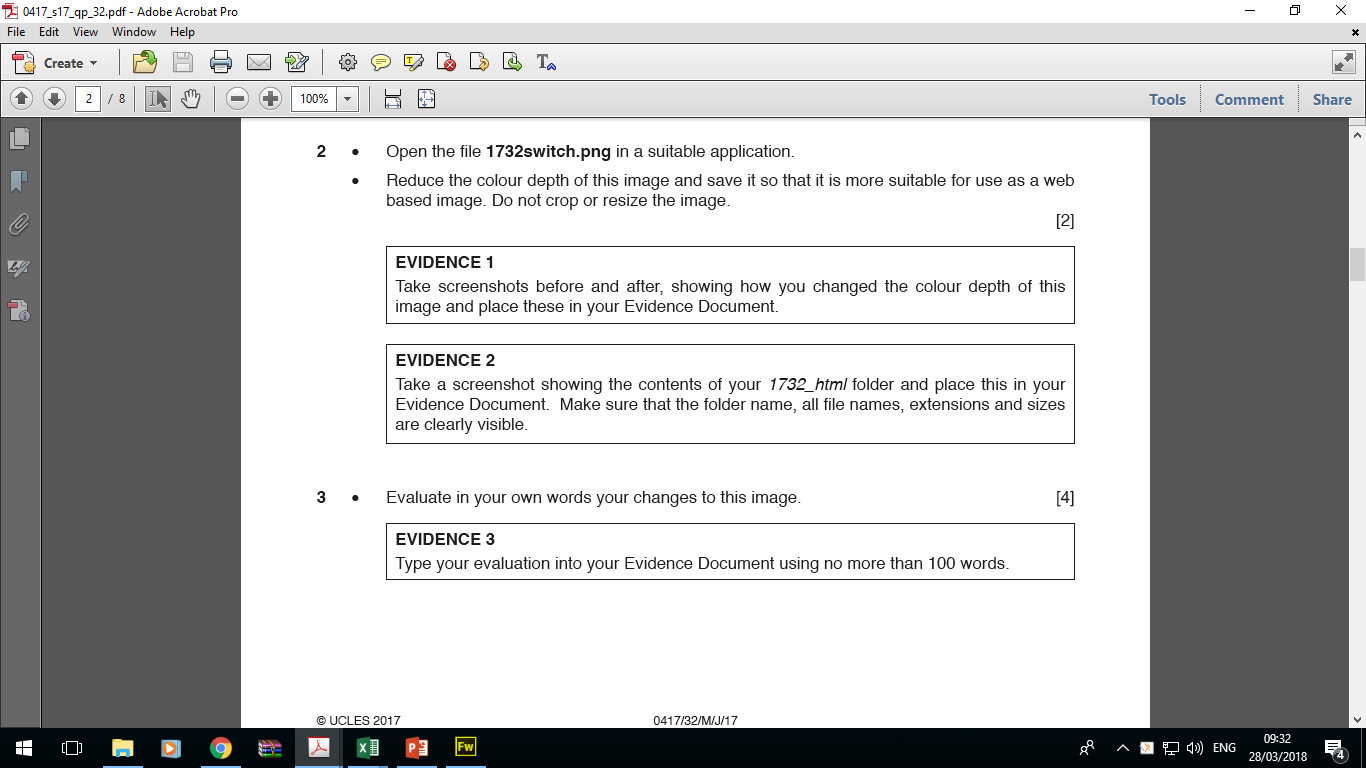 Summer 32: 2017
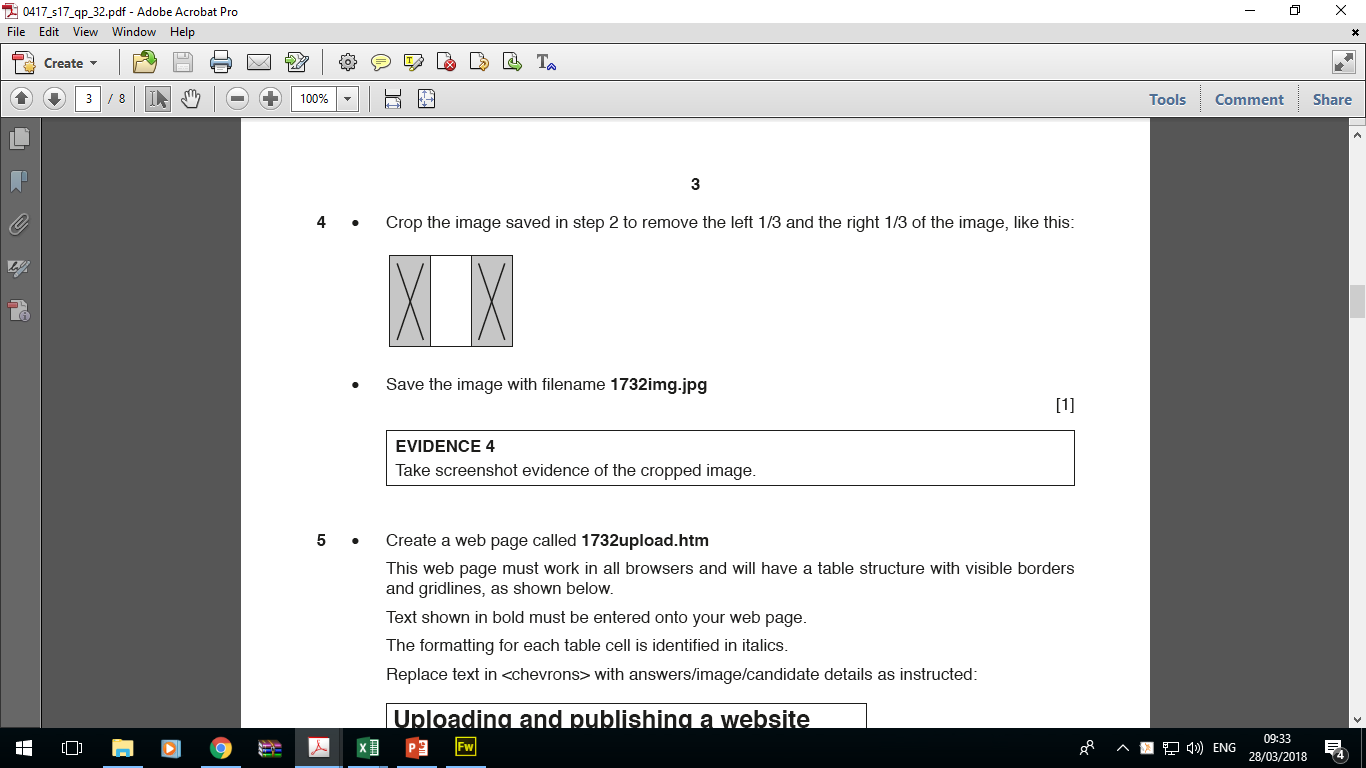 Summer 31: 2016
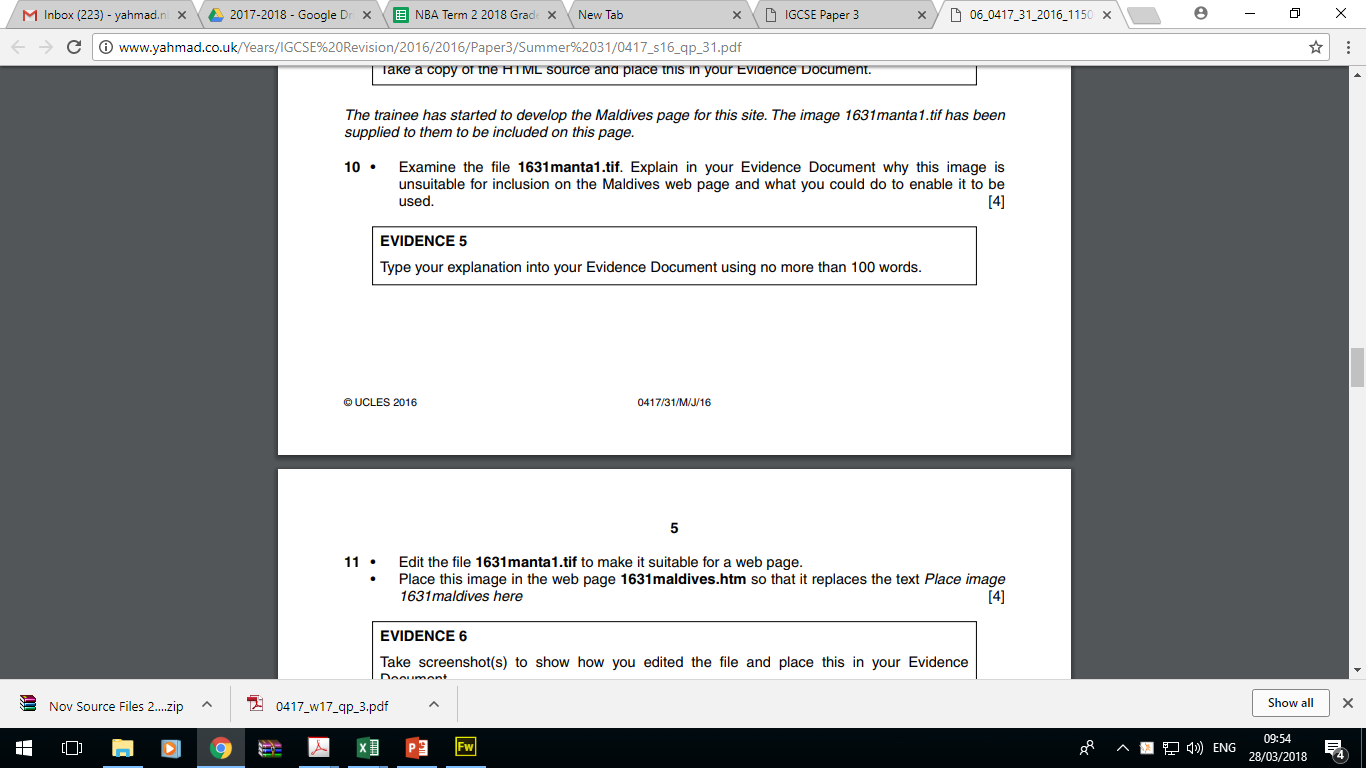 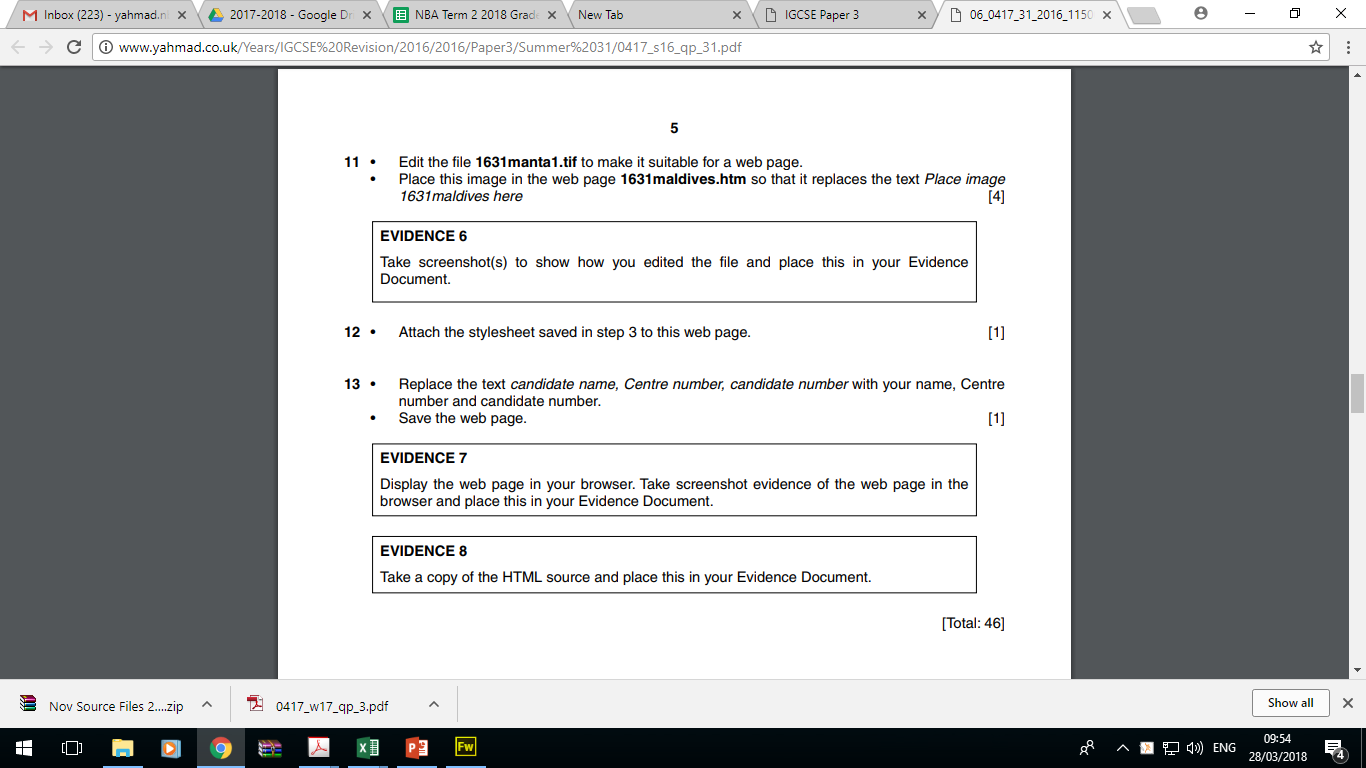 November 2013
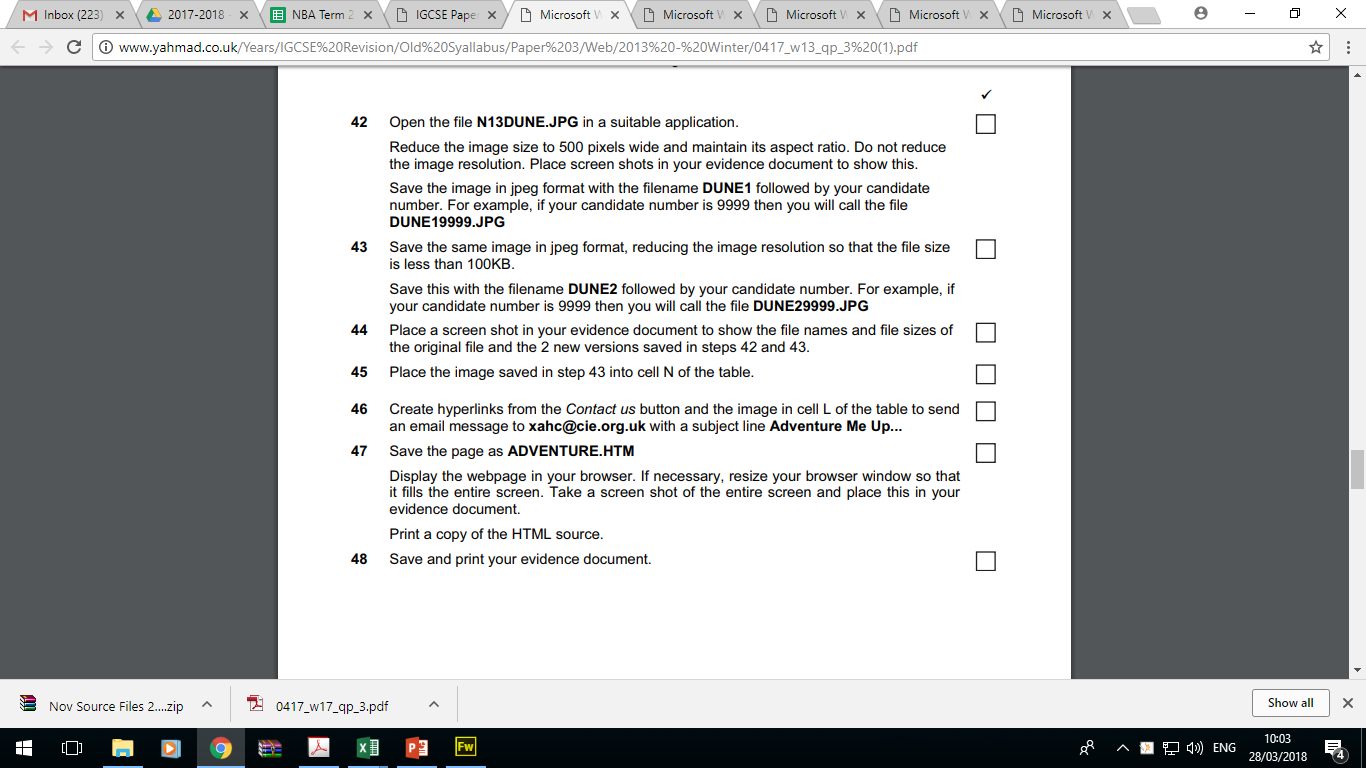 June 32 2012
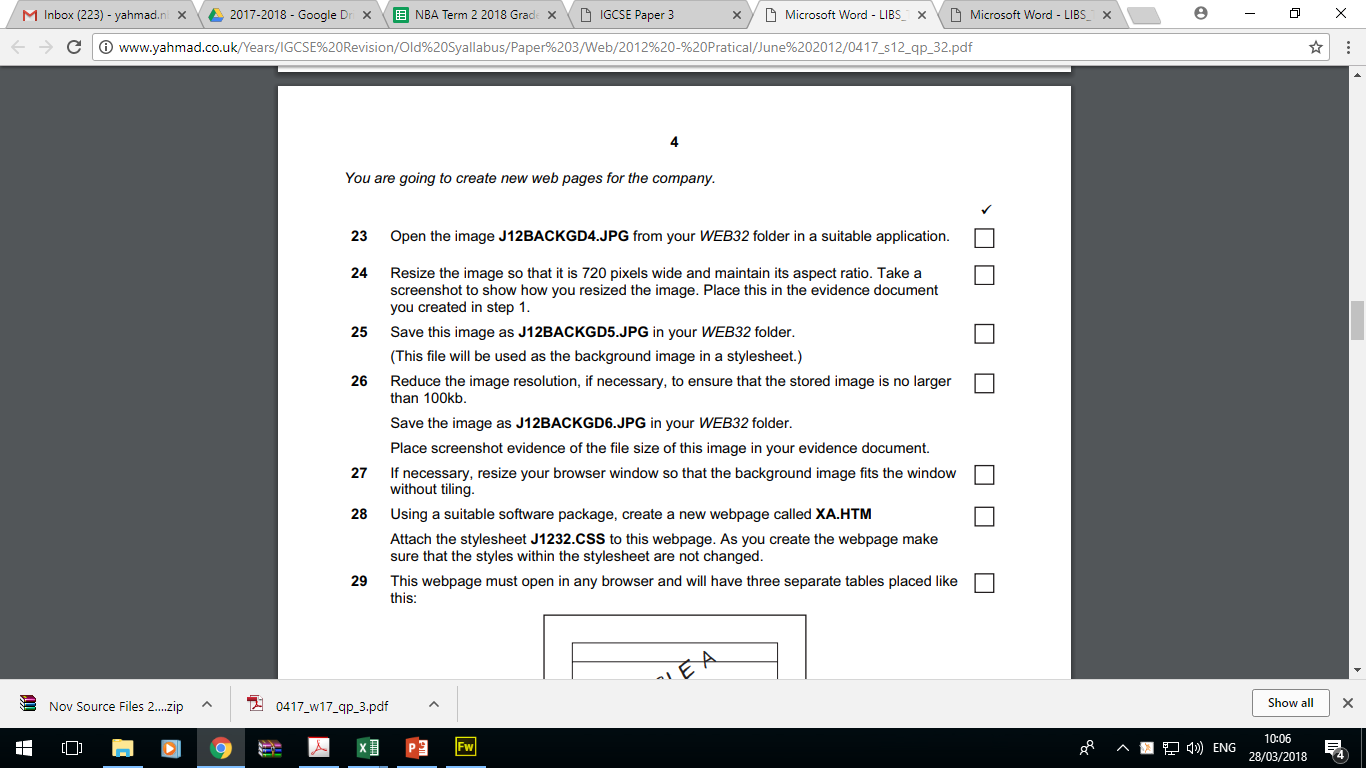 November 2011
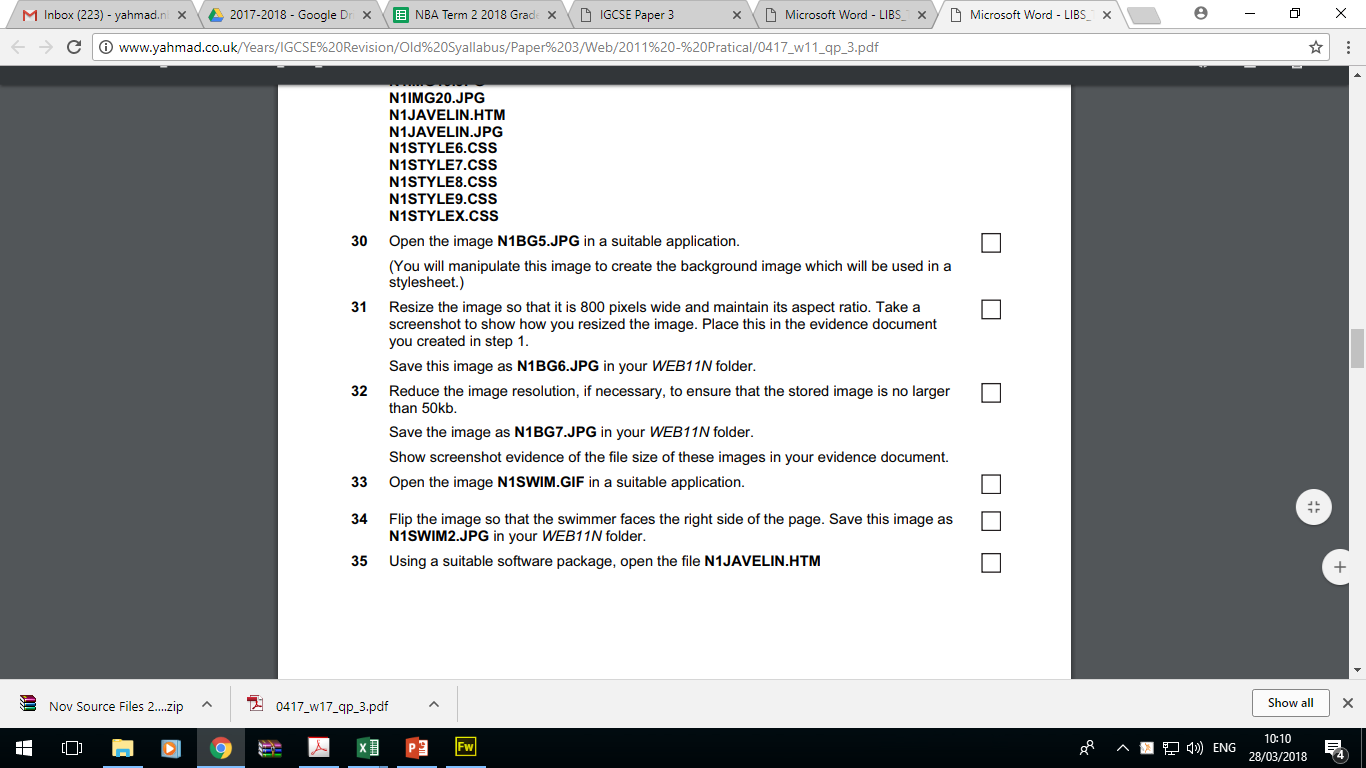 November 2010
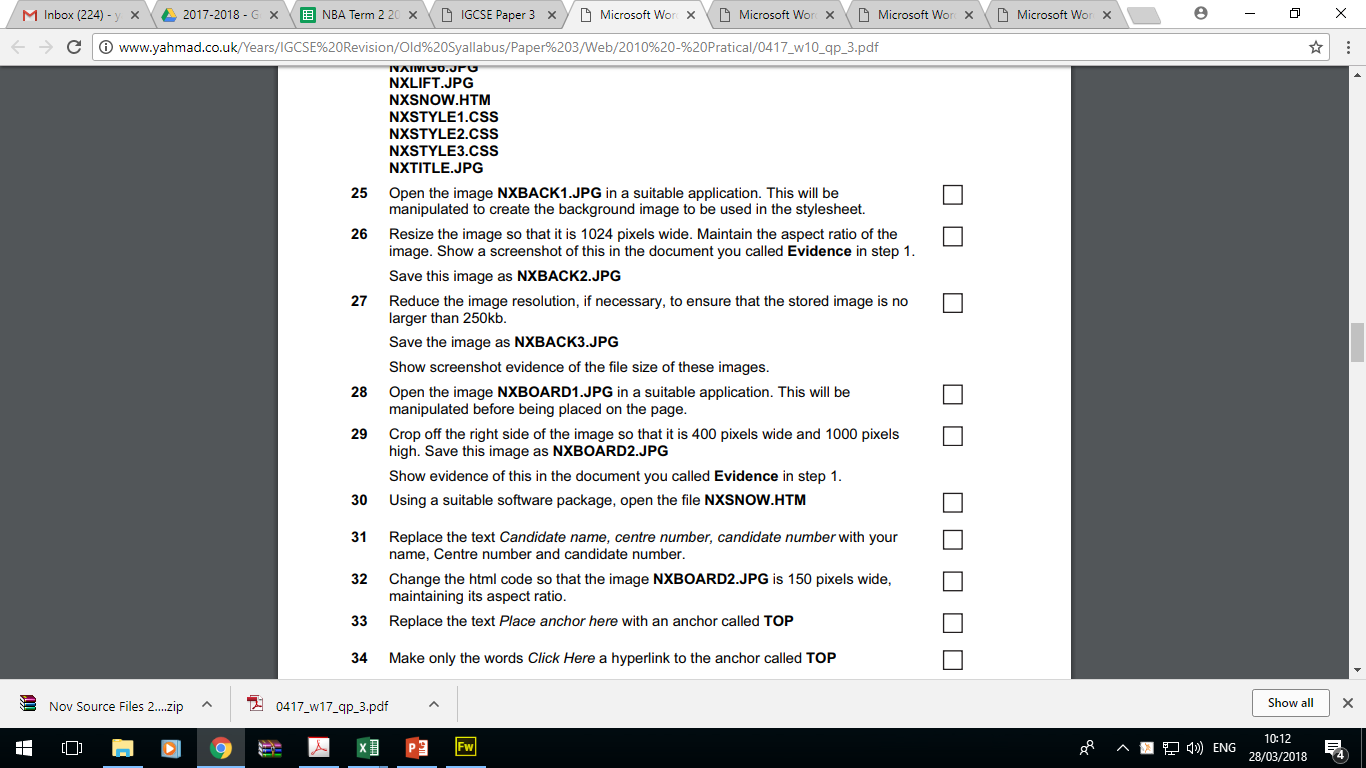